Қалыптастырушы бағалау. ЖБ-ға дайындық кезінде ҚБ рөлі
Дайындаған: 
ағылшын тілі пәні мұғалімі
№85 ЖББОМ КММ 
А.А.Бекчин
Өзім туралы
А.А. Бекчин, ағылшын тілі пәні мұғалімі
№85 ЖББОМ КММ 
Өтілі: 3 жыл 
Сынып саны: 4 (топ)
Бірінші сыныпта оқушылар саны: 56
Қалыптастырушы бағалау
Мұғалімнің қызметінде қалыптастырушы бағалау барысы келесі кезеңдерді іске асыруды талап етеді:
Қалыптастырушы бағалауды жоспарлау және ұйымдастыру; 
Қалыптастырушы бағалаудың әдістерін таңдау; 
Қалыптастырушы бағалаудың нәтижелерін талдау; 	
Кері байланыспен қамтамасыз ету;
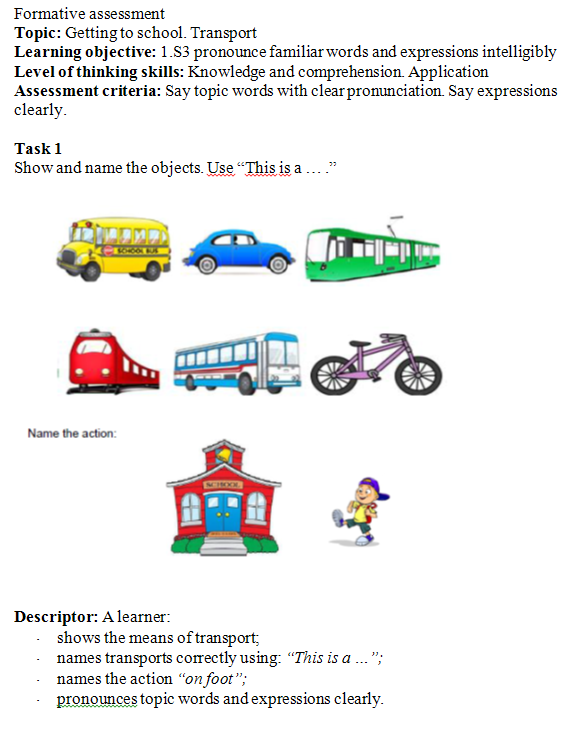 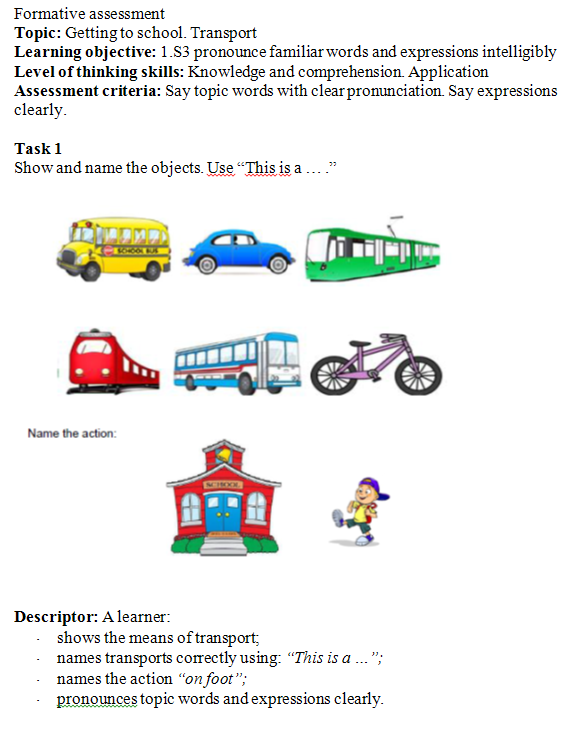 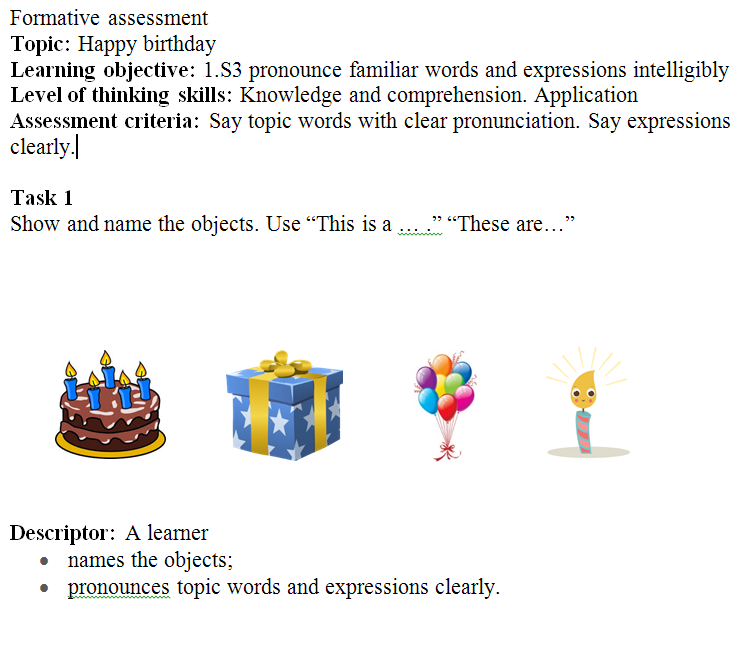 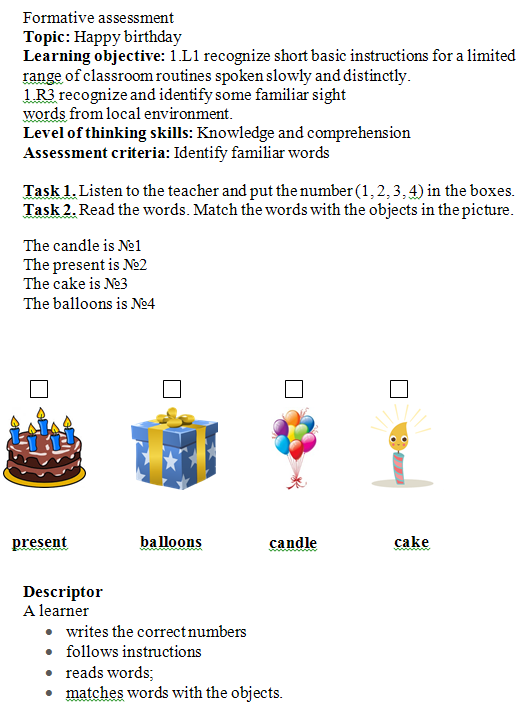 Оқушы карточкасы
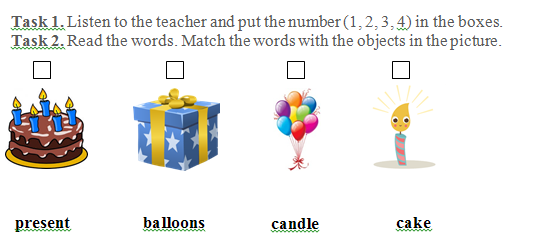 Қалыптастырушы бағалау(13.04 «Тамақ және сусындар» бөлімі)
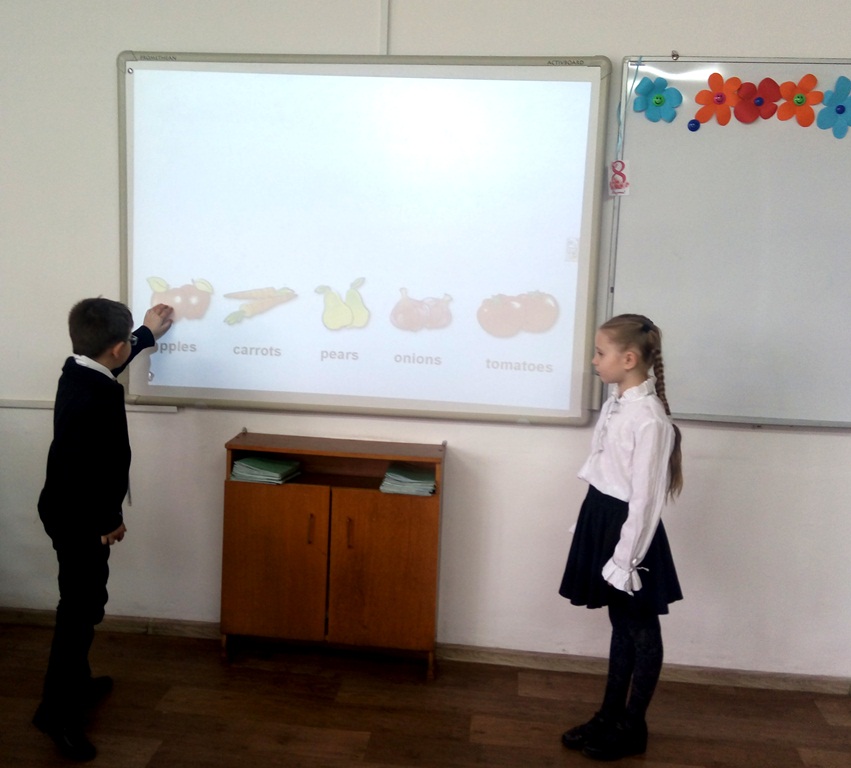 Қалыптастырушы бағалау(13.04 «Тамақ және сусындар» бөлімі)
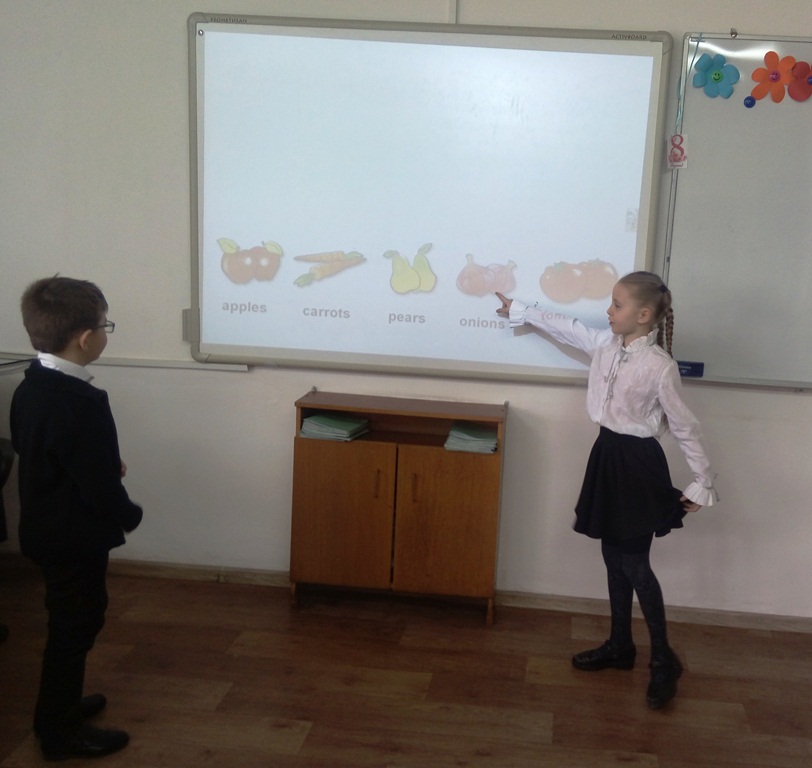 Қалыптастырушы бағалау(13.04 «Тамақ және сусындар» бөлімі)
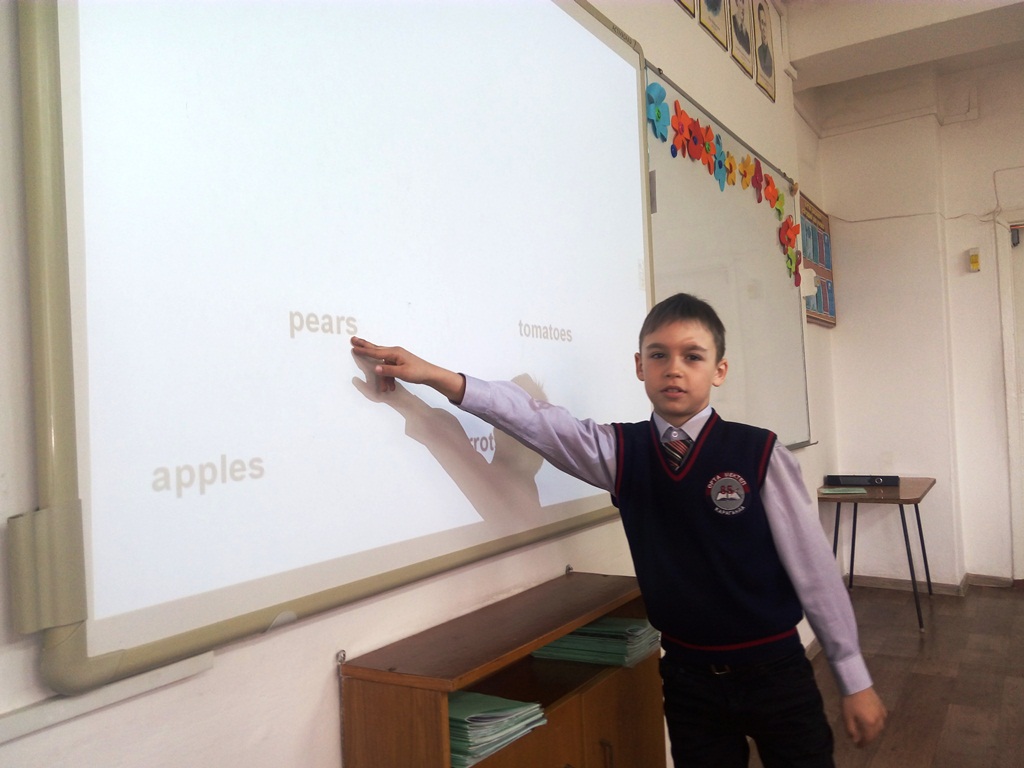 Қалыптастырушы бағалау(13.04 «Тамақ және сусындар» бөлімі)
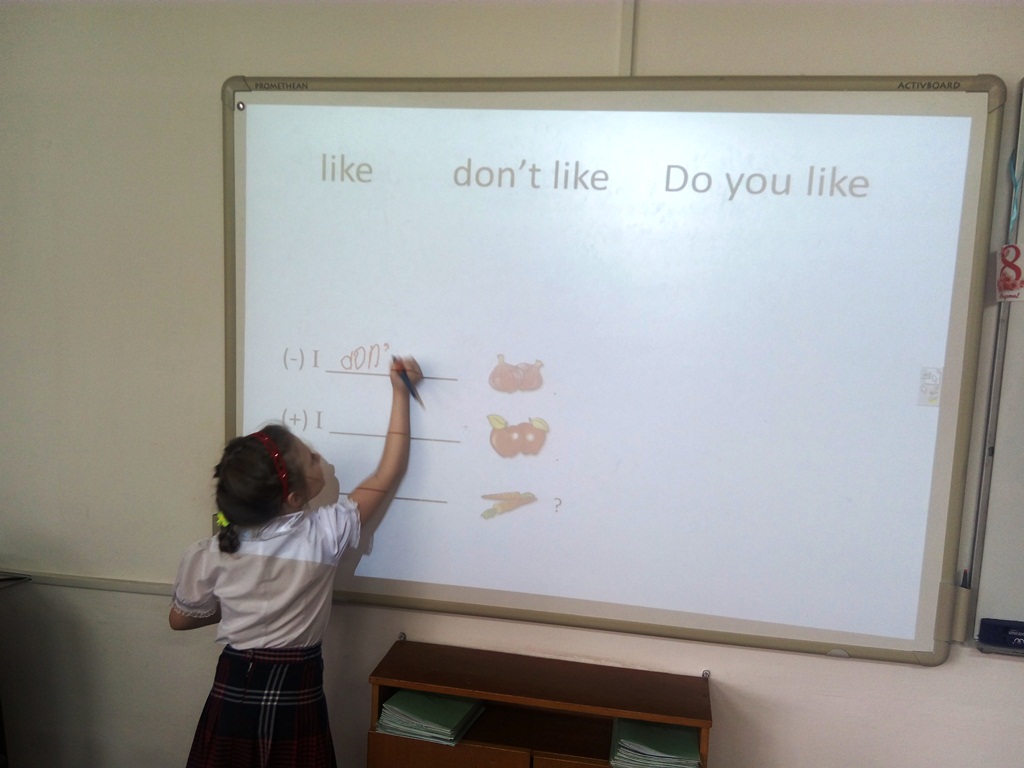 Қалыптастырушы бағалау(13.04 «Тамақ және сусындар» бөлімі)
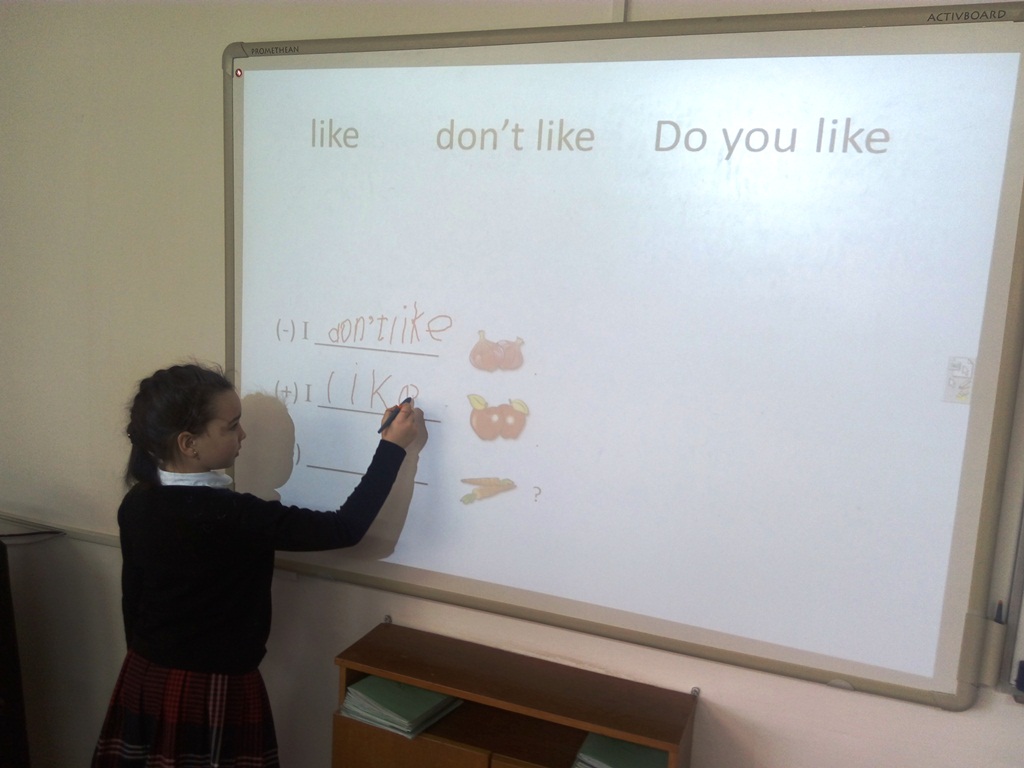 Қалыптастырушы бағалау(06.04 «Тамақ және сусындар» бөлімі)
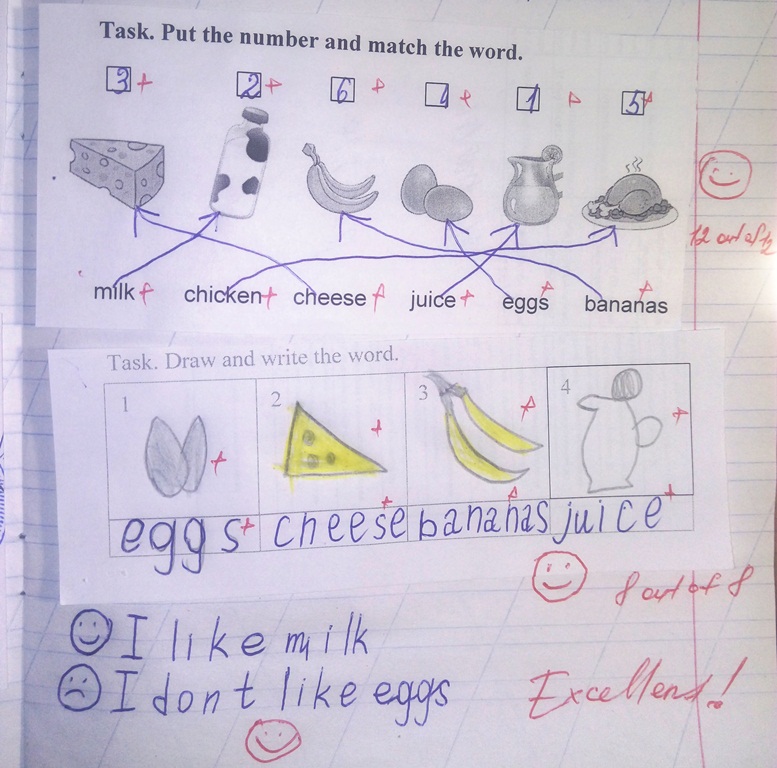 Қалыптастырушы бағалау(06.04 «Тамақ және сусындар» бөлімі)
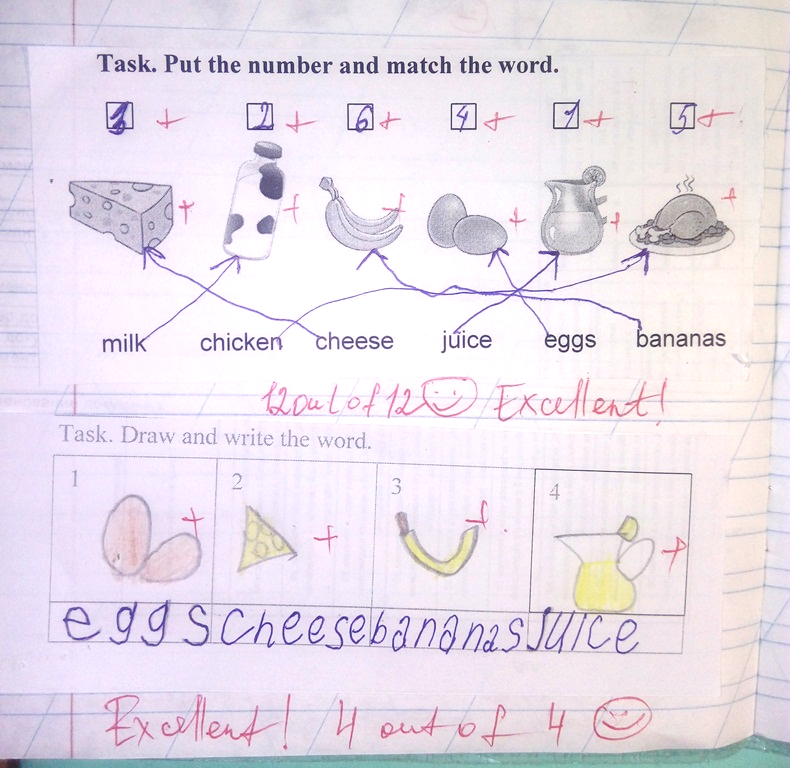 Қалыптастырушы бағалау(06.04 «Тамақ және сусындар» бөлімі)
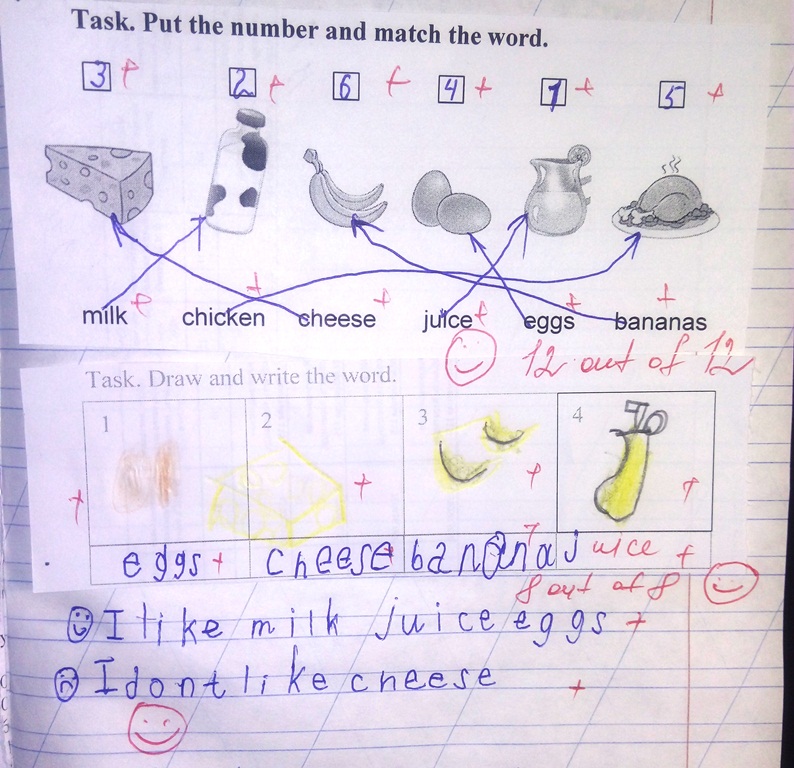 Қалыптастырушы бағалау(06.04 «Тамақ және сусындар» бөлімі)
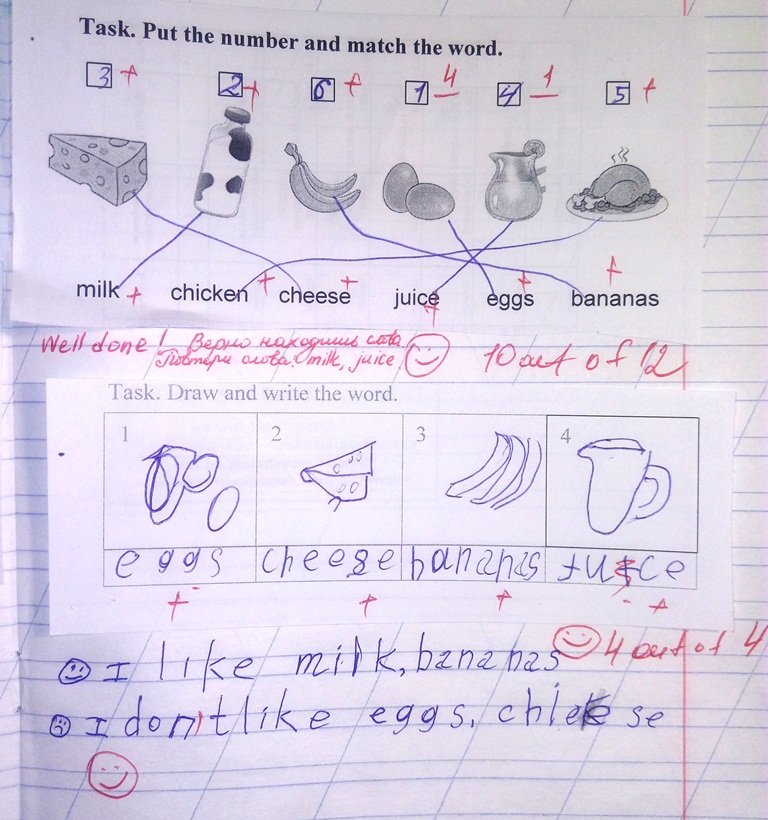 Талдау
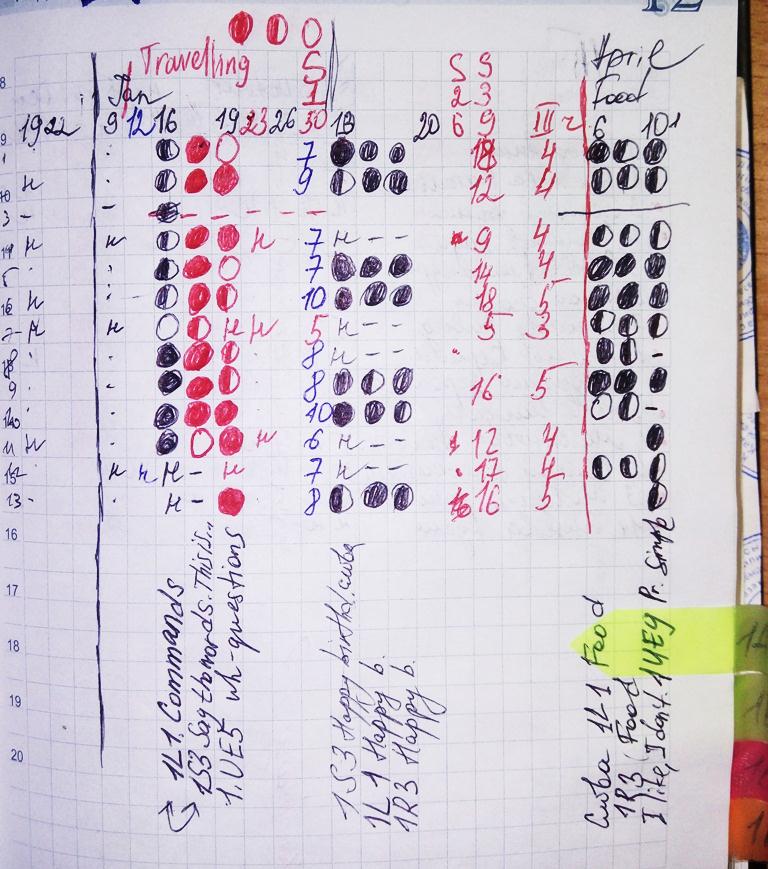 Талдау
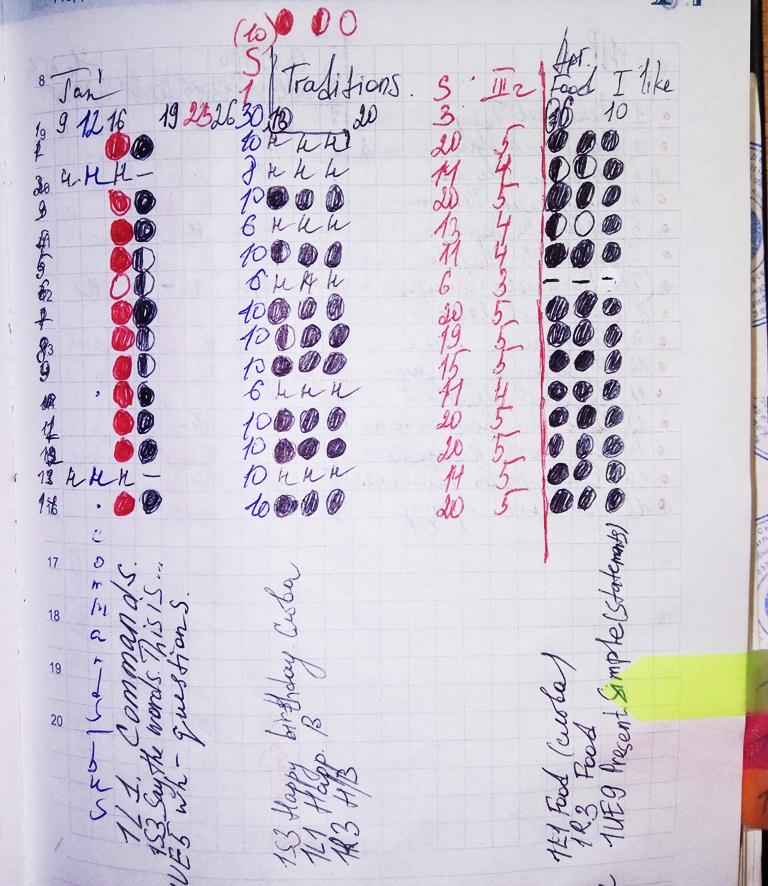